ŽIVELNÍ POHROMY A PROVOZNÍ HAVÁRIENázev opory – Direktivy SEVESO, zákon o prevenci závažných havárií a jejich význam
Operační program Vzdělávání pro konkurenceschopnost
Projekt: Vzdělávání pro bezpečnostní systém státu
(reg. č.: CZ.1.01/2.2.00/15.0070)
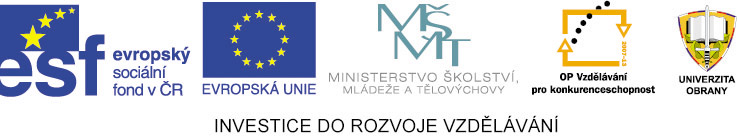 ZE ZÁKLADNÍCH TÉZÍ DIREKTIVY SEVESO I-82/501/EEC
nejlepší politikou je prevence možných nehod přímo u zdroje (technický pokrok je potřeba řídit s ohledem na nutnou ochranu životního prostředí), 
požadavky na bezpečnost je třeba integrovat ve všech stadiích vzniku a technického života zařízení (vývoji, projekci, konstrukci, provozu, intenzifikaci i po ukončení životnosti-likvidaci ), 
u nebezpečných průmyslových činností je potřeba věnovat pozornost ochraně veřejnosti a životního prostředí,
ZE ZÁKLADNÍCH TÉZÍ DIREKTIVY SEVESO I-82/501/EEC
provozovatel je povinen učinit veškerá opatření pro předcházení nehodám, 
provozovatel je povinen poskytnout kompetentním orgánům podrobné informace o látkách, procesu a zařízeních a o krocích směřujících ke snížení rizika a následků, 
všechny osoby mimo objekt musí být vhodným způsobem informovány o bezpečnostních opatřeních v případě závažné havárie, 
členské státy musejí předávat komisi ES informace o závažných nehodách, 
neomezuje se právo členských států přijímat opatření zajišťující vyšší stupeň ochrany člověka a životního prostředí, 
provozovatel je povinen učinit veškerá opatření pro předcházení nehodám,
ZE ZÁKLADNÍCH TÉZÍ DIREKTIVY SEVESO I-82/501/EEC
provozovatel je povinen poskytnout kompetentním orgánům podrobné informace o látkách, procesu a zařízeních a o krocích směřujících ke snížení rizika a následků, 
všechny osoby mimo objekt musí být vhodným způsobem informovány o bezpečnostních opatřeních v případě závažné havárie, 
členské státy musejí předávat komisi ES informace o závažných nehodách, 
neomezuje se právo členských států přijímat opatření zajišťující vyšší stupeň ochrany člověka a životního prostředí, 
komise poskytne členským státům souhrnné informace o závažných nehodách, 
členské státy musí sdělit ustanovení přijatá v rámci národní legislativy pro tuto oblast .
TÉZE DIREKTIVY SEVESO II 96/82/EC
vychází ze zkušeností získaných implementací direktivy Seveso , 
z havárií, které se staly po přijetí direktivy Seveso. 
Hlavní změny ve znění směrnice:
1. Rozsah působnosti byl rozšířen a zjednodušen -odkazuje na přítomnost nebezpečných látek v podniku - množství překračující určitá prahová množství (Seveso I poukazovala buď na látky ve spojení s určitými průmyslovými činnostmi nebo na oddělené skladování látek).
TÉZE DIREKTIVY SEVESO II 96/82/EC
2. Opakovaně stanovuje opatření, která musí přijmout provozovatelé podniků, aby předešli závažným haváriím a omezili jejich následky, a nyní zahrnují ustanovení "přístupu k prevenci velkých havárií". 
(Záměrem je zdůraznit závazek provozovatelů podniků ve smyslu zavedení systémů řízení bezpečnosti jako nejdůležitějších prvků k dosažení vysoké úrovně ochrany z hlediska prevence velkých havárií.)
TÉZE DIREKTIVY SEVESO II 96/82/EC
3. Zvýšený důraz na opatření pro minimalizaci dopadů závažných havárií na životní prostředí včetně havarijního plánování a územního plánování, identifikaci možných domino-efektů, informování veřejnosti tam, kde je to přiměřené, také sousedních států. (UN ECE's Convention on the Transboundary Effects of Industrial Accidents = Úmluva o účincích průmyslových havárií překračujících hranice států, také zvaná Helsinská úmluva, podepsána 17.3.1992).
TÉZE DIREKTIVY SEVESO II 96/82/EC
4. Podrobné stanovení povinností pověřených úřadů ve vztahu k hodnocení bezpečnostních zpráv (čl. 9.4) a zvláště ve vztahu k ustavení systému inspekcí nebo jiných kontrolních opatření, která jsou definovaná podrobně v článku 18 o inspekcích této směrnice.
TÉZE DIREKTIVY SEVESO II 96/82/EC
5. Právní základ směrnice Seveso I byl v článcích 100 a 235 Římské smlouvy, protože účelem této směrnice je prevence závažných havárií a harmonizace úsilí v tomto oboru v rámci Společenství, abychom se vyhnuli velkým rozdílům v opatřeních pro prevenci závažných havárií, které by mohly záporně ovlivnit fungování společného trhu.
TÉZE DIREKTIVY SEVESO II 96/82/EC
6.Právní základ směrnice Seveso II je v článku 130 o ochraně životního prostředí, který bere v úvahu novou legislativu Evropské unie o ochraně zdraví pracovníků a bezpečnosti práce, která vešla v platnost od přijetí směrnice Seveso I, zvláště směrnici 89/391/EHS.